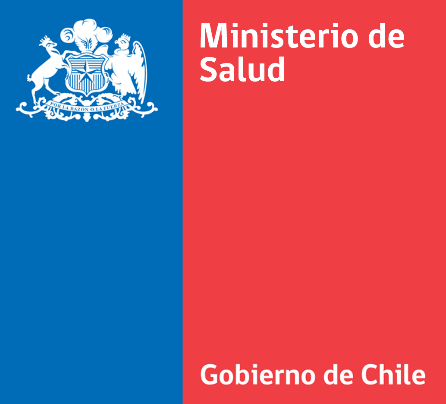 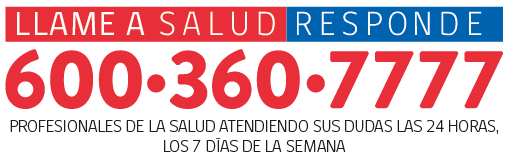 Consultas Respiratorias Campaña de Invierno 2020  Semana Epidemiológica 30
Unidad Técnica en Salud                     
Departamento de Asistencia Remota en Salud
28-07-2020
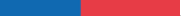 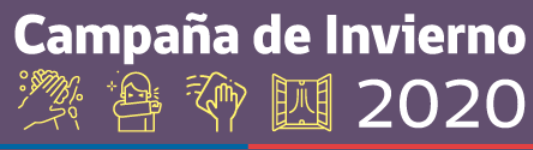 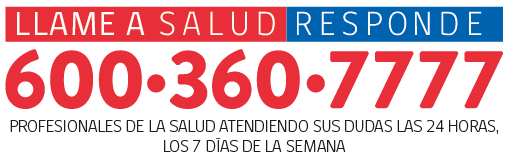 Consultas respiratorias a semana 30 Campaña de Invierno 2016-2020(*No incluye consultas por covid-19)
Registro de las 3 últimas semanas epidemiológicas
Porcentaje de correlación con años anteriores
[Speaker Notes: A la fecha se acumulan 10.170 consultas. Luego de haberse mantenido las 4 semanas consecutivas la disminución de consulta, la semana 29 muestra un aumento del 16% y la Semana 30  un 10% en relación a la 29.]
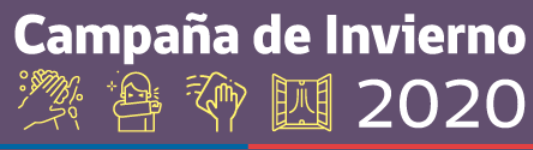 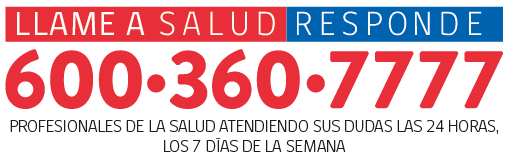 Motivo de consultas respiratorias NO COVID-19 a la semana epidemiológica 30
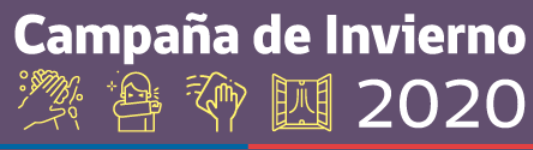 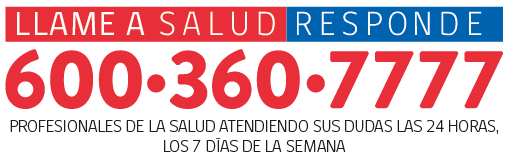 Derivaciones realizadas por la línea  por motivos respiratorios NO COVID-19 a la semana epidemiológica 30
SR: SALUD RESPONDE
[Speaker Notes: Se mantienen las indicaciones de permanecer en domicilio y  aumentaron las derivaciones  SAPU.]
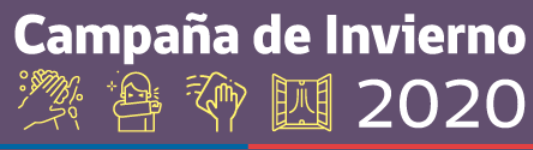 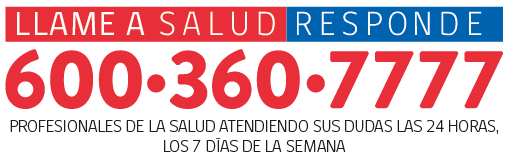 Distribución de consultas respiratorias NO COVID-19 a la semana epidemiológica 30 por región
Se mantienen el porcentaje de consultas en la Región Metropolitana con un 57,1%, equivalente a un total de 5804 consultas.
El porcentaje restante se distribuye en el resto de las regiones del país teniendo llevándose un porcentaje importante la región de Valparaíso y Biobío con un  9,4%  y un 6,01.
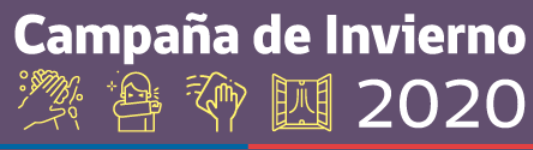 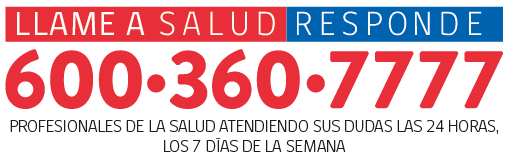 Consultas respiratorias a semana 30 campaña de invierno 2020 en relación al total de atención de urgencias red país(*No incluye consultas por Covid-19)
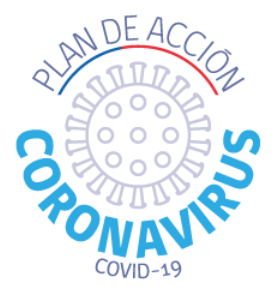 48457
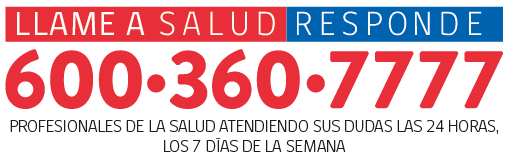 Consultas por COVID-19 a la semana epidemiológica  30 Campaña de Invierno 2020
Registro de las 3 últimas semanas epidemiológicas
Se registra la primera consulta  por Covid-19 la cuarta  semana epidemiológica.
 A partir de la semana 10 se registran 1.822 consultas con un aumento progresivo hasta alcanzar 30.043 consultas registradas en la semana 13.
Salud Responde a la semana epidemiológica 26 reporta un total de 330.825   atenciones.
[Speaker Notes: Existe una disminución del 2%]
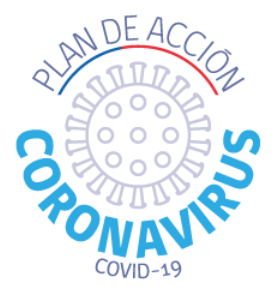 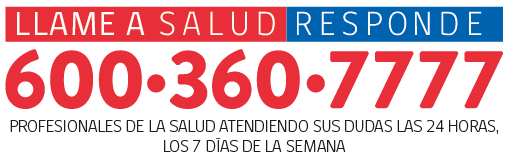 Consultas por COVID-19 a semana 30 campaña de invierno 2020 en relación al total de atención de urgencias red país
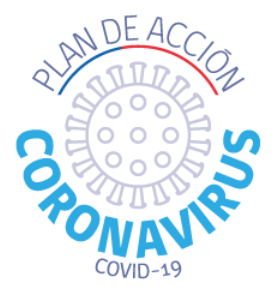 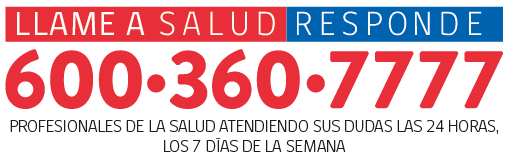 Salud Responde en su línea de profesionales de la Salud cuenta actualmente con 44 protocolos de atención para la orientación de los usuarios.  
Los principales motivos de consultas se centran en signos y síntomas, vigilancia epidemiológica, laboratorio y diagnóstico y asistencia protocolizada.
Motivo de consultas por COVID-19 a la Semana epidemiológica 30
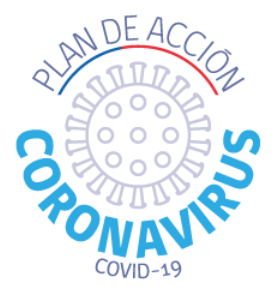 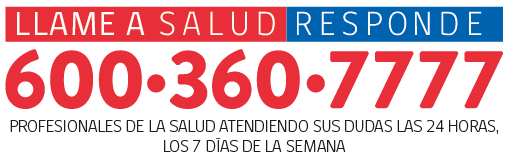 Derivaciones realizadas por la línea  por motivos respiratorios COVID-19 a la semana epidemiológica 30
SR: SALUD RESPONDE
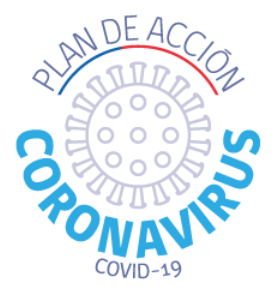 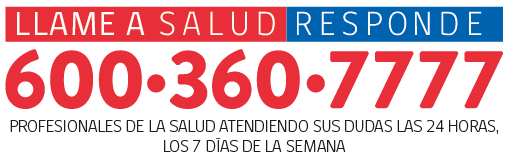 Distribución de consultas por COVID-19 semana epidemiológica 22 a la 30 por región
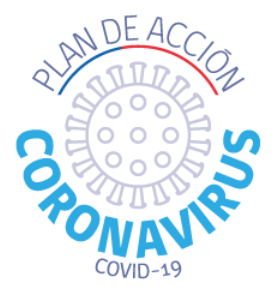 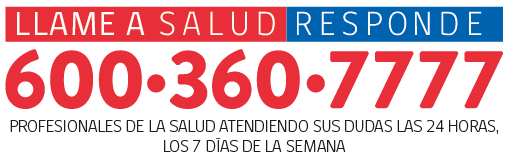 Distribución de consultas por COVID-19 a la semana epidemiológica 30 por región
El 62,7 % de las consultas son realizadas por la Región Metropolitana equivalente a un total de 198.698 orientaciones. 
El porcentaje restante se distribuye en el resto de las regiones del país teniendo llevándose un porcentaje importante la región de Valparaíso con un 7,7% , Biobío con un  4,5% con un total y Antofagasta con un 4,6%.
[Speaker Notes: .]
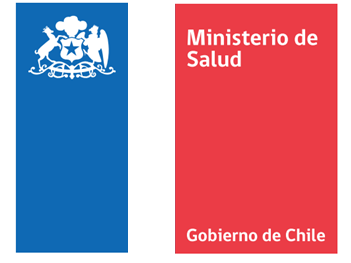 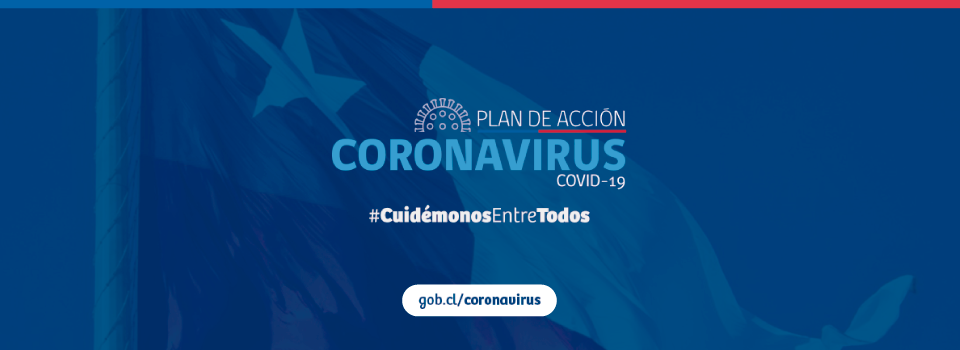 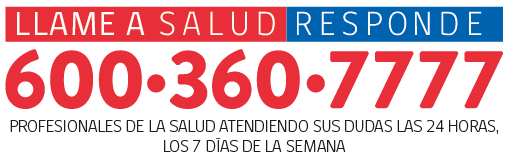